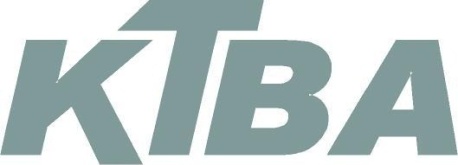 ETHICS 
OF TAX PROFESSION & PRACTICE & APPLICABILITY OF LAW
By
Anwar Kashif Mumtaz
Elements of Taxation
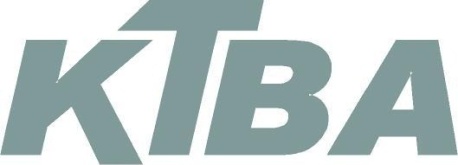 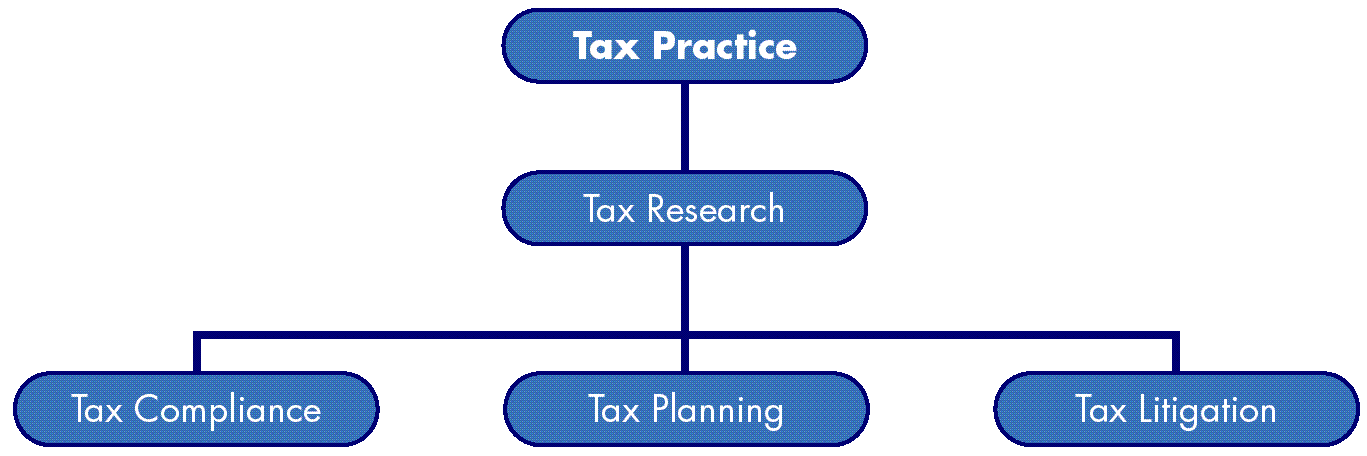 Page 01
Tax Compliance
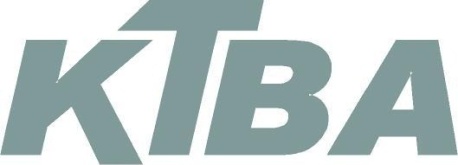 Gathering, evaluating, & classifying information for :

Filing tax returns
Representing clients before the Tax authorities
Page 02
Tax Planning
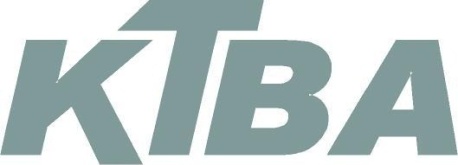 Arrange to minimize tax liability
	- Tax avoidance:  legitimate 
	- Tax evasion:  illegal
	- Open transactions
		-Plan for a pending (future) transactions
	-Closed transactions
		-Minimize liability for past transactions
Page 03
Tax Litigation
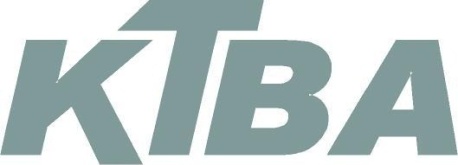 Settling disputes with the Authorities in courts
Page 04
Tax Research
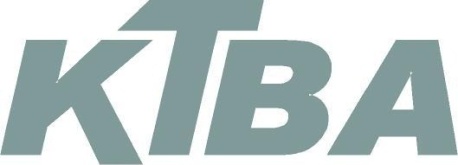 Analyze and determine answers for tax situations:	
Identify issues
Determine proper authorities
Evaluate appropriateness of authorities
Apply authority to specific facts
Page 05
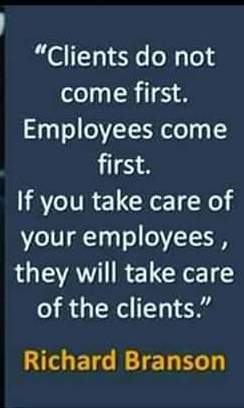 Page 06
Ethics
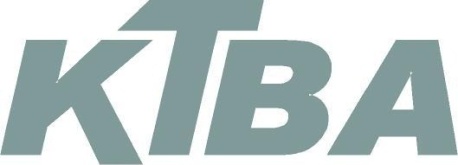 A principle of right or good or a system of such principles or values
Ethical behavior is based on written and unwritten codes of principles and values held in society.
Ethics reflect beliefs about what is right, what is wrong, what is just, what is unjust, what is good, and what is bad in terms of human behavior.
Ethical principles and values serve as a guide to behavior on a personal level, within professions, and at the organizational level.
To be ethical, one has to conform to the standards of conduct of a given profession or group.
Page 07
The Ethics Pyramid
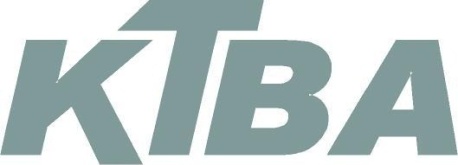 Page 08
CODE OF PROFESSIONAL CONDUCT
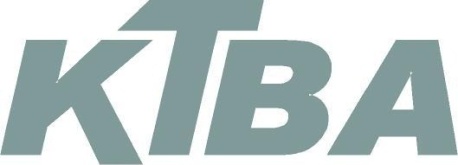 Responsibilities 
The Public Interest
Integrity 
Objectivity & Independence
Due Care
Scope & Nature of Services
Page 09
Responsibilities
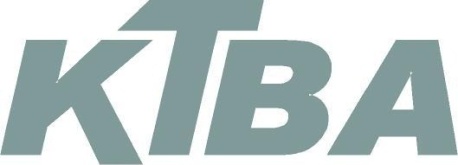 In carrying out our responsibilities as professionals, we, members of the Tax community, should exercise sensitive professional & moral judgments.
Page 10
The Public Interest
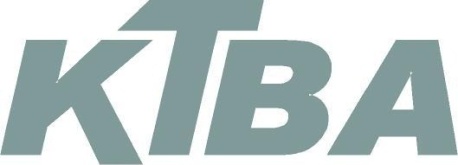 We should accept the obligation to act in a way that will serve the public interest, honor the public trust, & demonstrate commitment to Professionalism
Page 11
Integrity
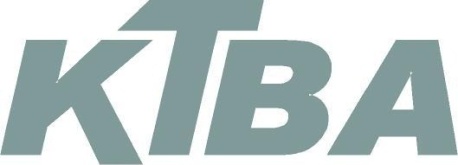 To maintain and broaden public confidence, Tax Practitioners should perform all professional  responsibilities with the highest sense of integrity.
Page 12
Objectivity and Independence
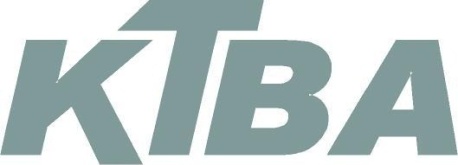 A Tax Practitioners should maintain objectivity and be free of conflicts of interest in discharging professional Responsibilities
Page 13
Due Care
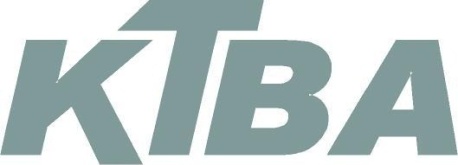 A Tax Practitioners should observe the technical and ethical standards, strive continually to Improve competence & the quality of services, and discharge professional responsibility to the best of one’s ability.
Page 14
Scope and Nature of Services
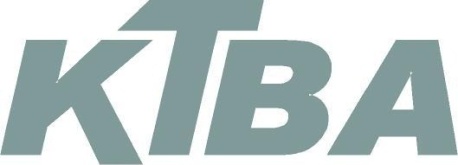 The Tax Practitioners, are members in public  practice just as accountants and should observe the principles of the Code of Professional Conduct in determining the scope and nature of services to be provided.
Page15
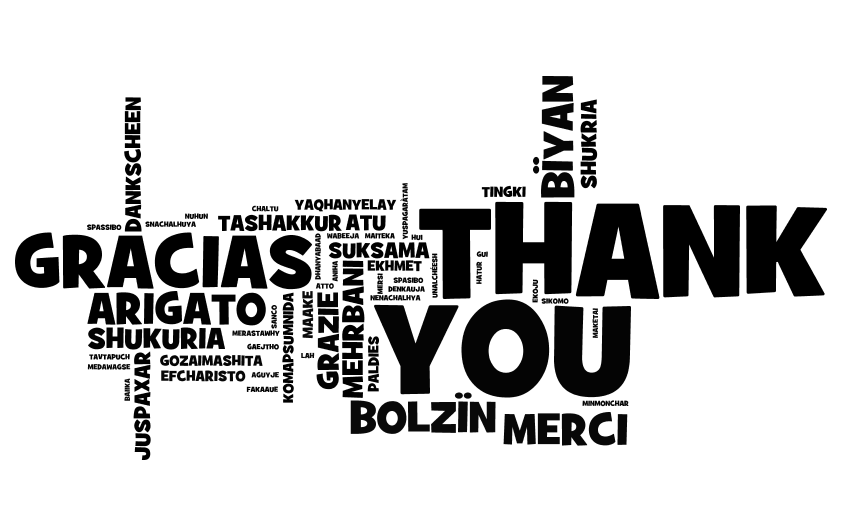